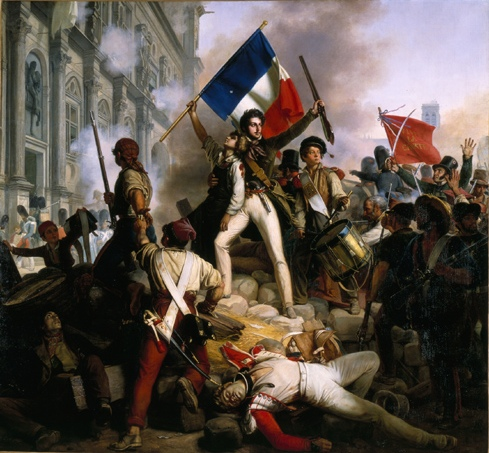 FRENCH REVOLUTION 1879 Faiza MirDepartment of International RelationsUniversity of Balochistan, Quetta
THE OLD REGIME
system of feudalism that ruled France through a coalition of monarch, nobles, & Church.
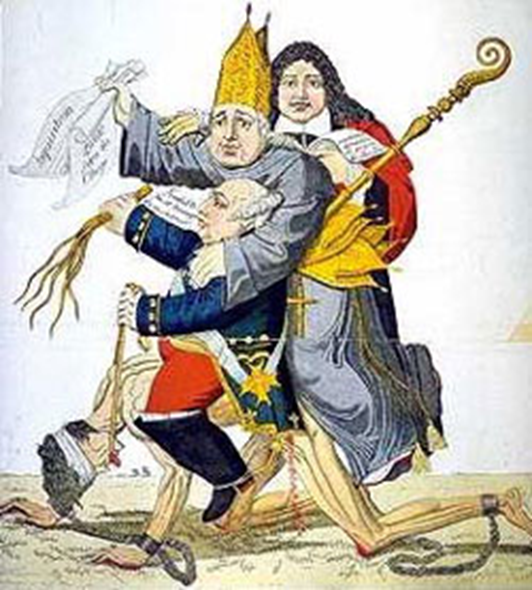 CAUSES OF THE FRENCH REVOLUTION
Unequal social system
A. 3 Estates
1.  1st = Church
2.  2nd = Nobles
3.  3rd = everyone else
bourgeoisie – merchants/skilled laborers
city workers – unskilled
peasants – 80% of pop.
B.  1st & 2nd Estates were 2% of pop. BUT owned 30% of property
C.  3rd Estate was 98% of pop. But owned almost no property; paid almost all the taxes!
The Enlightenment
spread idea of equality & liberty
appeals to 3rd estate
American Revolution
Failing French Economy
a.  high taxes  low profits
b.  food shortages
c.  govt. debt
Weak Leadership
a.  Louis XVI incompetent & ineffectual
b.  Marie Antoinette hated by French
1.  foreigner – Austrian
2.  extravagant spender
TENNIS COURT OATH
On June 20th, the members of the National Assembly marched off to a nearby Tennis Court.
There they swore a solemn oath “never to separate” until a fair government had been set up.

This was a turning point in the Revolution.
It was a direct challenge to the King’s authority.
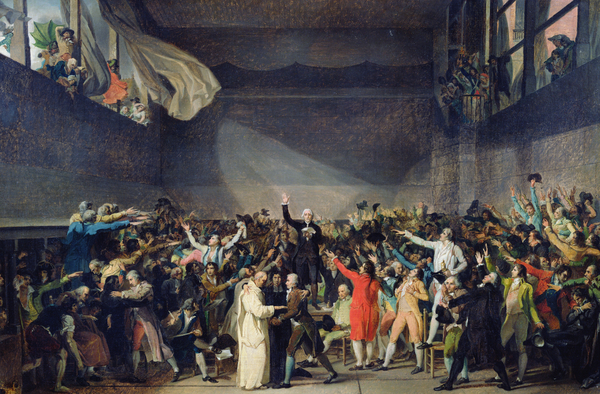 FALL OF THE BASTILLE
After the success of the Tennis Court Oath, many Parisians began to act more violently.
Louis XVI ordered his troops to concentrate its forces on Paris, but the King could not be sure of the loyalty of his forces.

Many soldiers had suffered under his rule just as the peasants had.
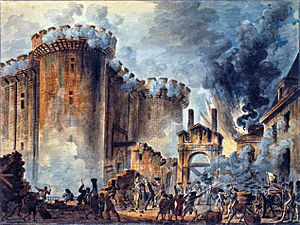 FALL OF THE BASTILLE
On July 14th, 1789, a vast crowd marched on the prison-fortress of the Bastille, where the government held a store of arms and ammunition.

Why do you think attacking and destroying the Bastille was such a significant event in the nationalistic movement of the French Revolution?
The Bastille’s defenders consisted of a few soldiers.
The crowd surged forward and tore down the gates of the Bastille and then began to rip it apart brick by brick.

What was the significance of the fall of the Bastille in terms of the power and authority of the King?
DECLARATION OF THE RIGHTS OF MAN
The first key measure taken by the National Assembly was the formal abolition of the old feudal system.
This was followed by the creation of the Declaration of the Rights of Man.

A document setting out the basic principles of the new order.
Equal rights, freedom of expressions, etc.
KING IN VERSAILLES
Meanwhile, Louis XVI remained inactive in Versailles and refused to accept the decrees on the reforming of the old order.
In the fall of 1789 thousands of women marched to Versailles and confronted the king.
The crowd insisted the king and his family return to Paris.
He complied and they moved to the Tuileries Palace in Paris.
He virtually became a prisoner in Paris.
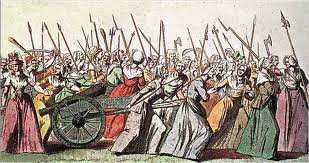 PALACE OF VERSAILLES
This is a picture of the Hall of Mirrors in the Palace of Versailles.

Considering this picture, why do you suppose some of the people from France were angry with the King and his wife?
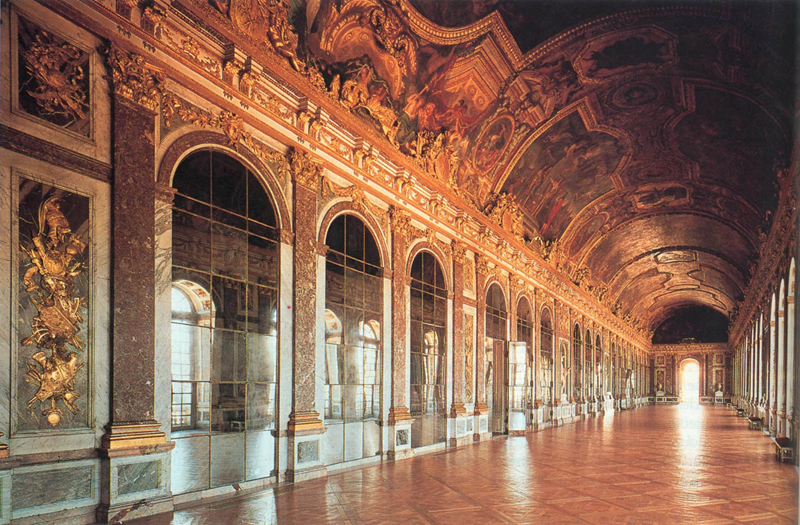 MARIE ANTOINETTE
Originally from Austria, she was married to Louis XVI and became the Queen of France.
Originally from Austria, she was married to Louis XVI and became the Queen of France.
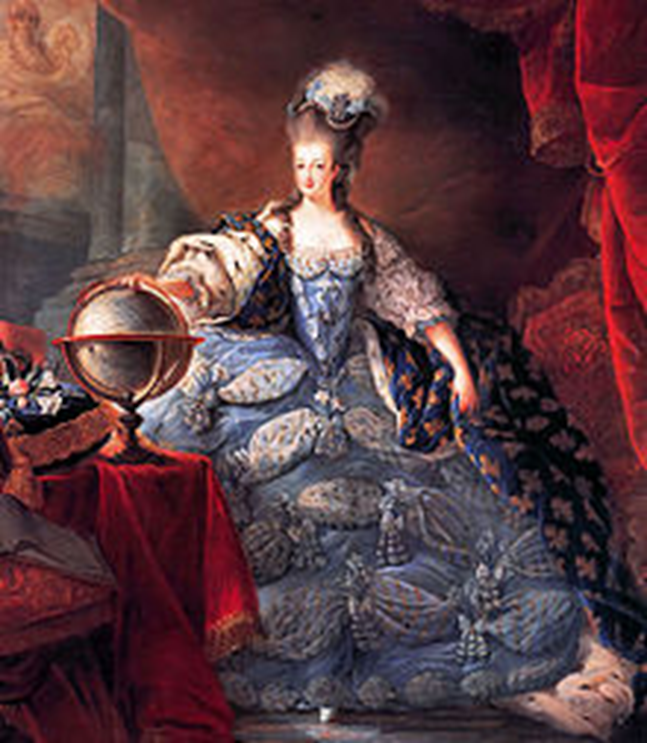 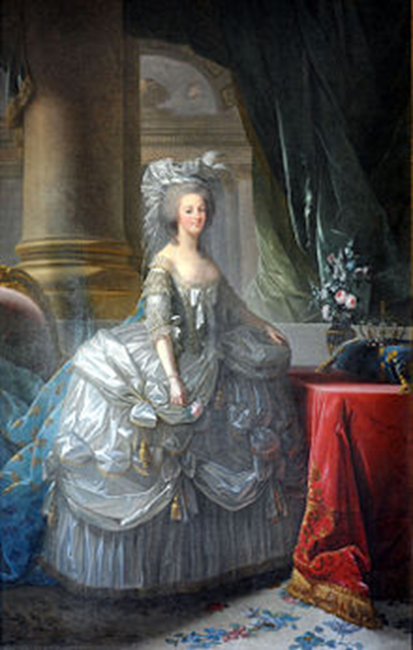 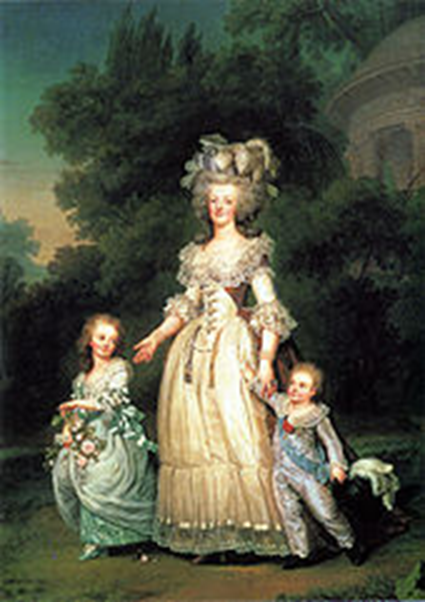 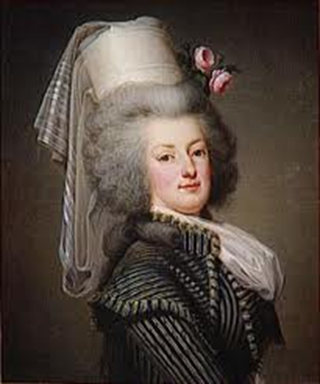 THE CONSTITUTION OF 1791
THE CIVIL CONSTITUTION OF THE CLERGY
In November of 1789 the National Assembly attempting to get control of the huge national debt confiscated the land owned by the Roman Catholic Church.
As well, both bishops and priests were to be elected by the people and paid by the state.
Caused great tension between the church and the revolution.
Despite its troubles the National Assembly continued its efforts to draft a new constitution.
By 1791 it had completed the constitution which established a limited constitutional monarch.
The power was with the Legislative Assembly in which 745 representatives would be voted in.
Old distinctions between clergy, nobles and commoners disappeared.
The king and his family attempted to flee but were captured and returned to Paris.
THE REVOLUTION DEEPENS
As the Revolution pushed forward, other European nations began to respond.
What do you think other nations around Europe would be interested in the Revolution in France?
In 1792, the National assembly was replaced by the more radical National Convention.
Confirmed the abolition of the monarchy.
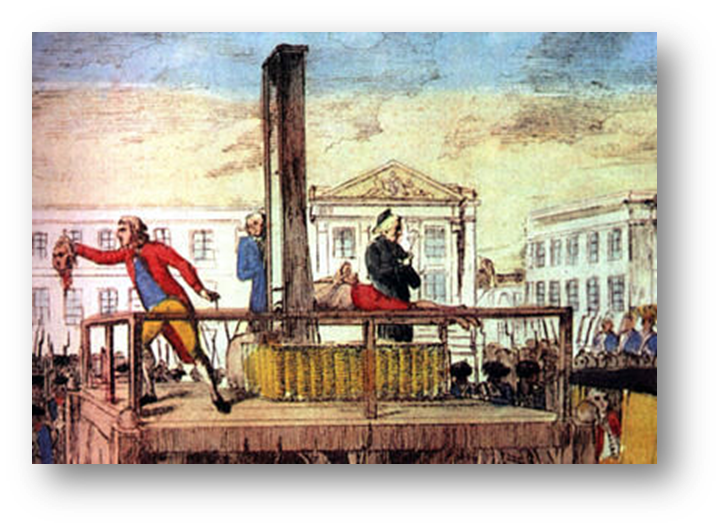 EXECUTION OF THE KING
He was found guilty and sentenced to death.
On January 21st, 1793 Louis XVI was executed by guillotine.

After long deliberation, the Convention
     decided to make the King stand trial for
     treason.
Why would they make him stand trial
    for treason?
I die innocent of all crimes of which I have been charged and I pardon those who have brought about my death.
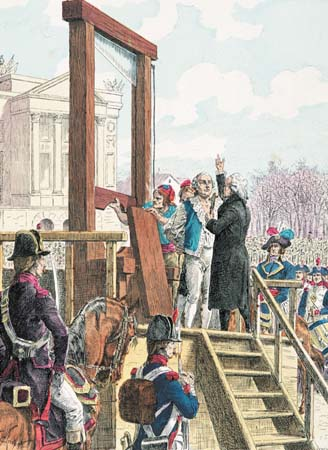 REIGN OF TERROR
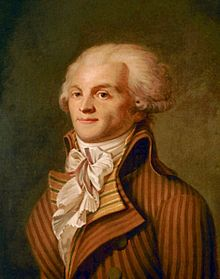 Following Louis XVI’s execution in 1793 a struggle developed between the different groups of revolutionaries.
Among one of the groups was one of the leading forces of the Revolution: Maximillian Robespierre.

Called the “incorruptible” because of his honesty.
Obsessed with the need for virtue in
     government.
Eliminated anyone who stood in his way,
     even innocent people.
Robespierre made many political 
     enemies and as a result, suffered the
     same fate as Louis XVI.
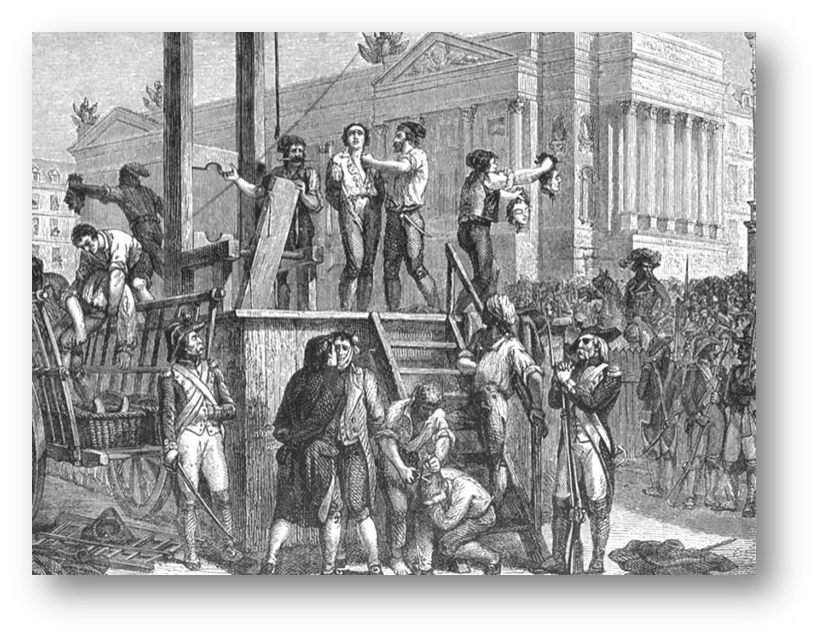 REIGN OF TERROR &          GUILLOTINE
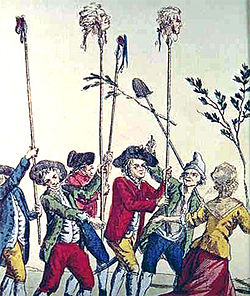 There was a lot of mistrust among the different Revolutionary groups.
This marked the beginning of the “Terror”.
Fear and violence intended to eliminate all opposition by whatever means.

Many people were killed by guillotine from paranoia a fear that the Revolution was going to be halted.
The guillotine is introduced into France by Dr. Joseph Ignace Guillotine, on the basis that is a more effective and humane means of execution than the tradition axe, which could take several blows to remove the head.
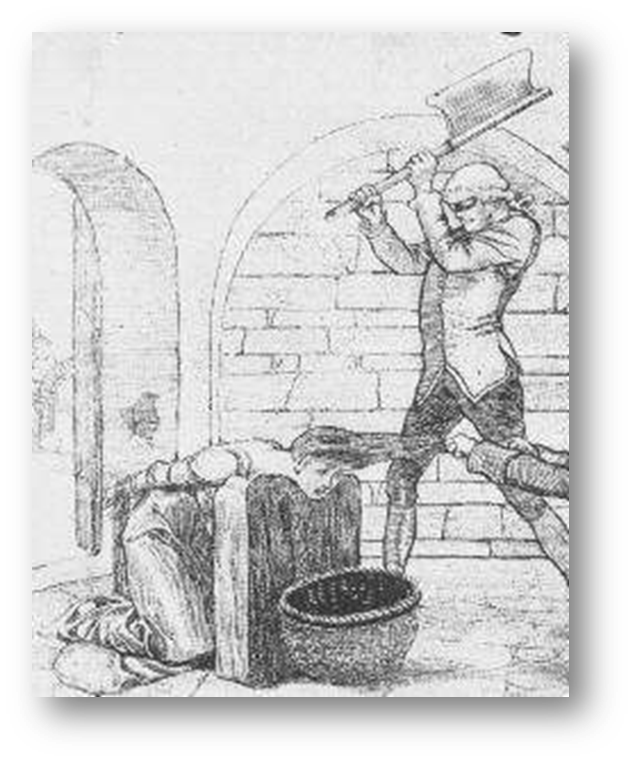 REVOLUTION RESTRAINED
As the tensions began to lessen, the National Convention turned over power to a new government known as the Directory.
A more stable government.
Stronger economic footing.
FOOD FOR THOUGHT
Considering everything you’ve learned about the French Revolution, why do you think it is still considered such an important event in hostory, even today???